РАЗВИГОРЧЕТО ЈА РАЗБУДУВА ПРОЛЕТТА
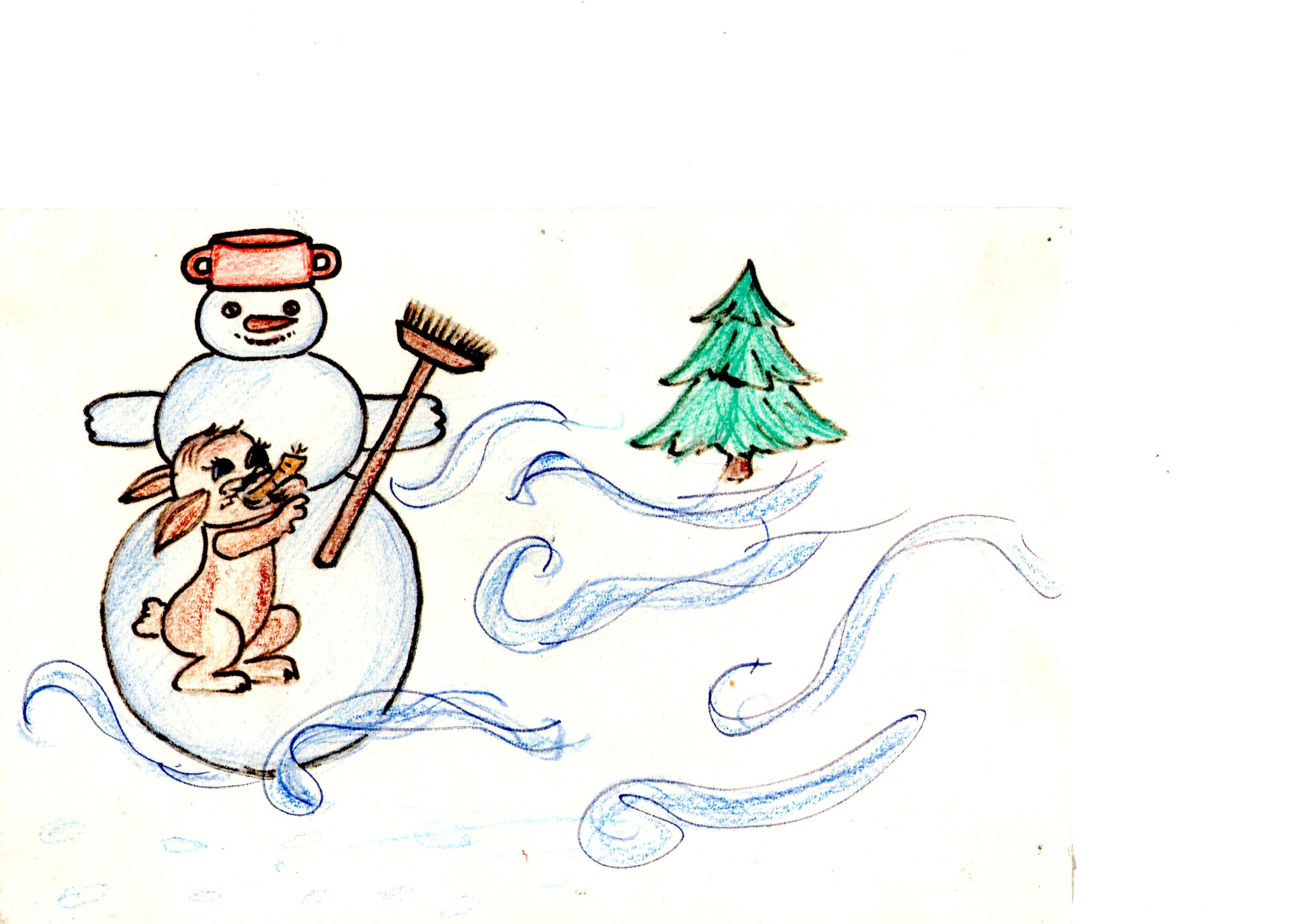 Беше крајот на зимата.Зајко го грицкаше носот н последниот снешко. Наеднаш нешто шушна во гранките на грмушката, нешто топло го погали по лицето, и по мустаќите. Потоа Зајко слушна: - Фиууууууу!Фиууууууу!Фиууууууу!
.Кој си ти, што бараш овде? - праша Зајко.
Јас сум пролетното ветре Развигорче, -се слушна тивок и нежен глас.
А што бараш тука ? - праша Зајко.
Вчера ме испрати Пролетта да дојдам во вашиот крај и да ги разбудам тревите,дрвјата, цвеќињата, животните........Мора да го подготвам родниот крај за почетокот на Пролетта.
Кога  е така, побрзај, зошто зимата ги поминува последните дни.
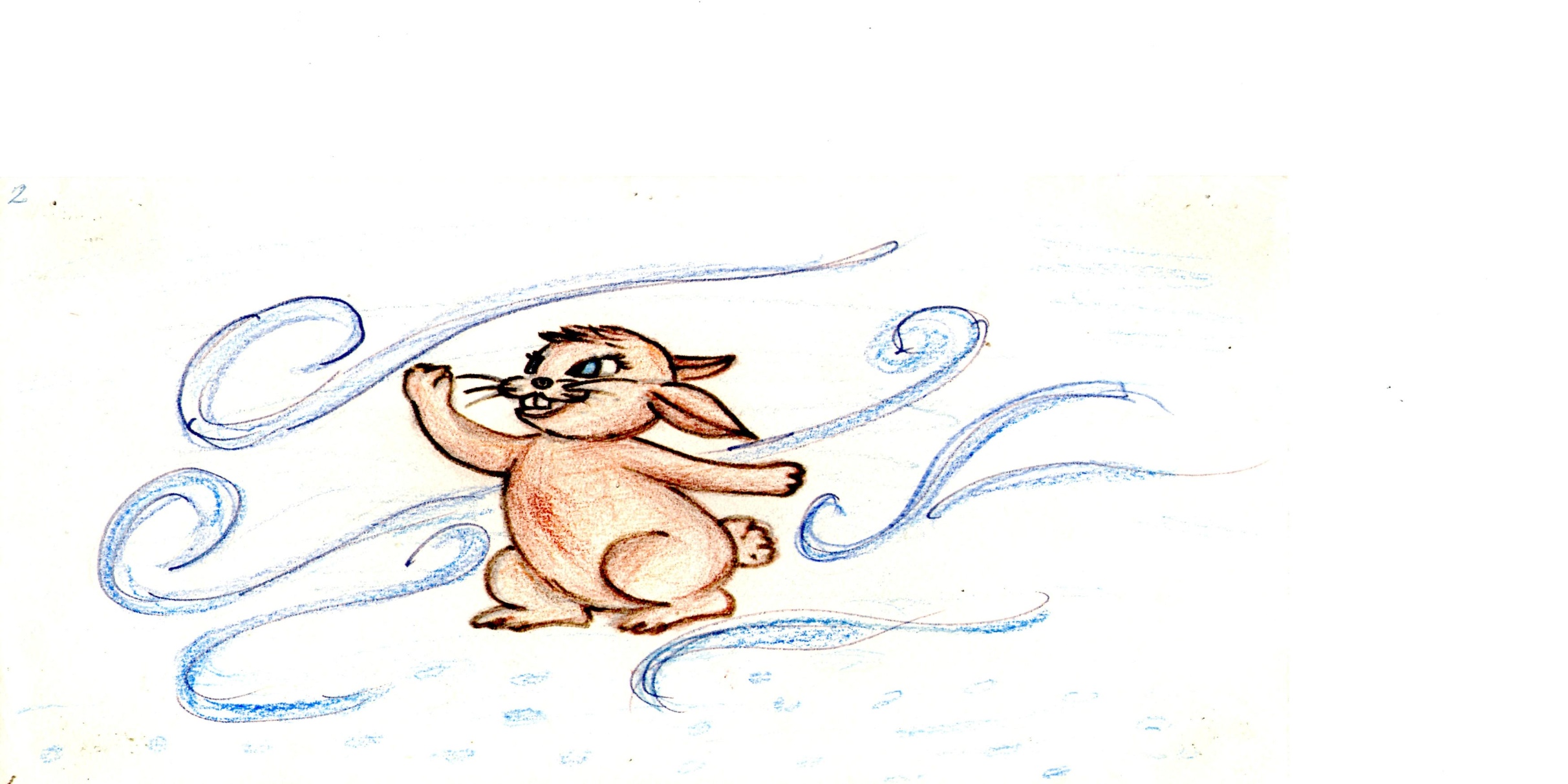 Така Развигорчето се растрча низ природата да ги разбуди сите од зимски сон.Со својот топол здив и нежен глас ја разбуди тревата,ја погали срничката, ја поздрави верверичката. Дувнаво гранките на шумските дрвја и рече:-Ајде, разбудете се! Отворете ги пупките и исполнете ги гранките со млади зелени лисја. Доаѓа  Пролетта, а со неа и птиците.Каде ќе ги скријат гнездата, ако нема лисја?
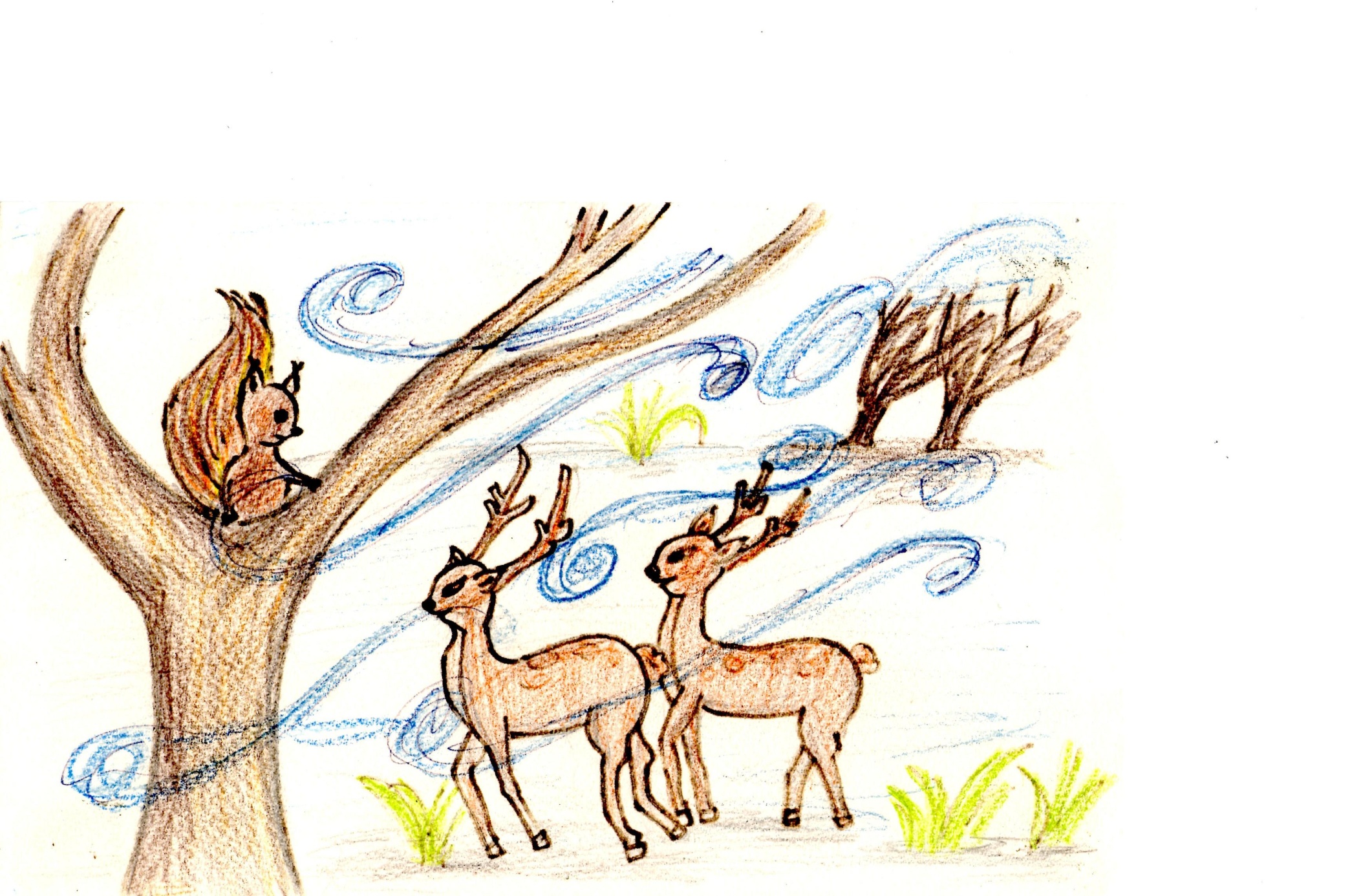 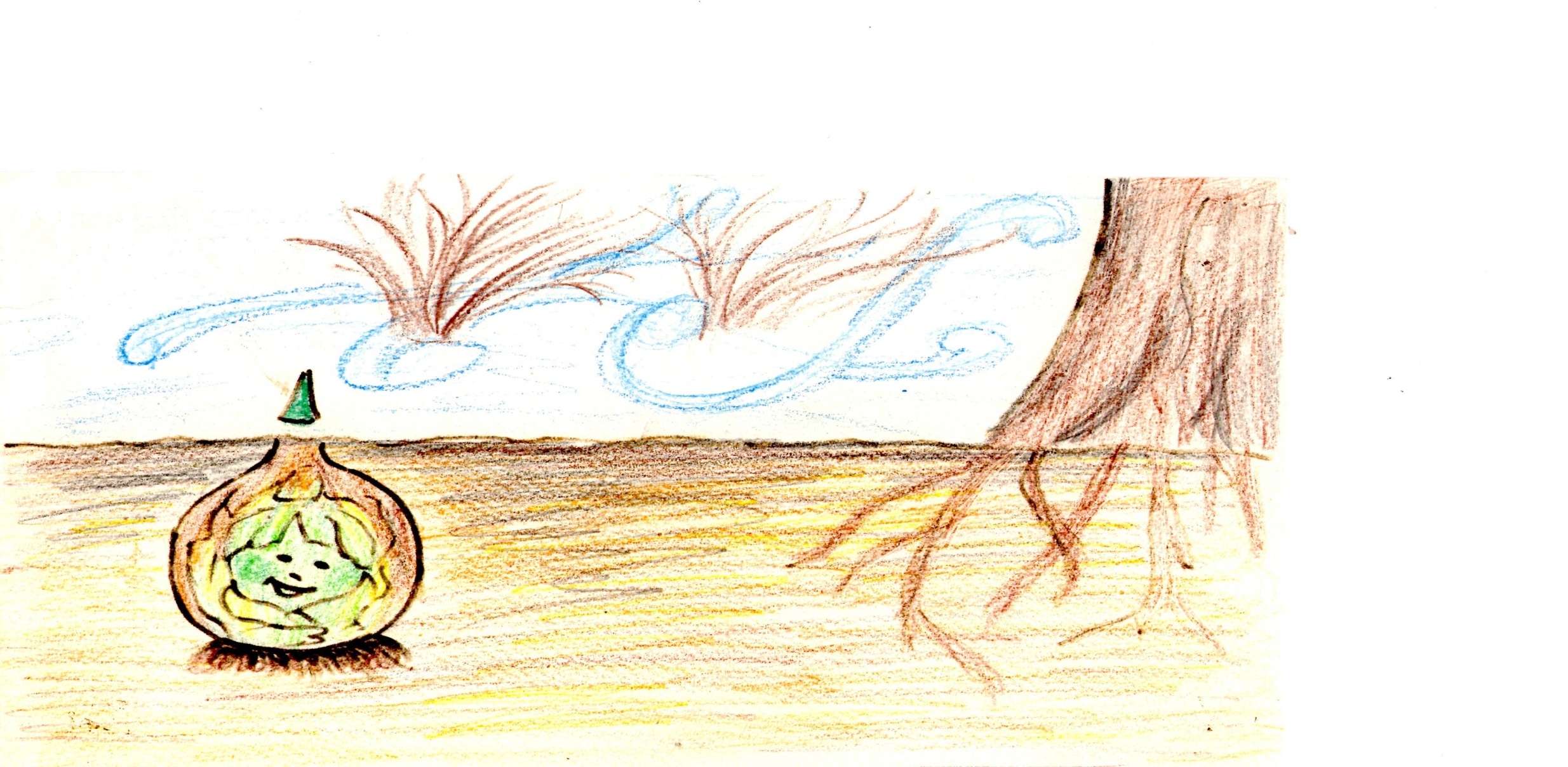 Од шумата  Развигорчето отиде во ливадата. Таму, во земјата спијеа корењата на тревата и на цвеќињата. Дувна и прошепоти:-Ајде, ајде, станете! Украсете ја ливадатасо трева и разнобојни цветови. Доаѓа  Пролетта.Треба да ја пречекате со цвеќиња.
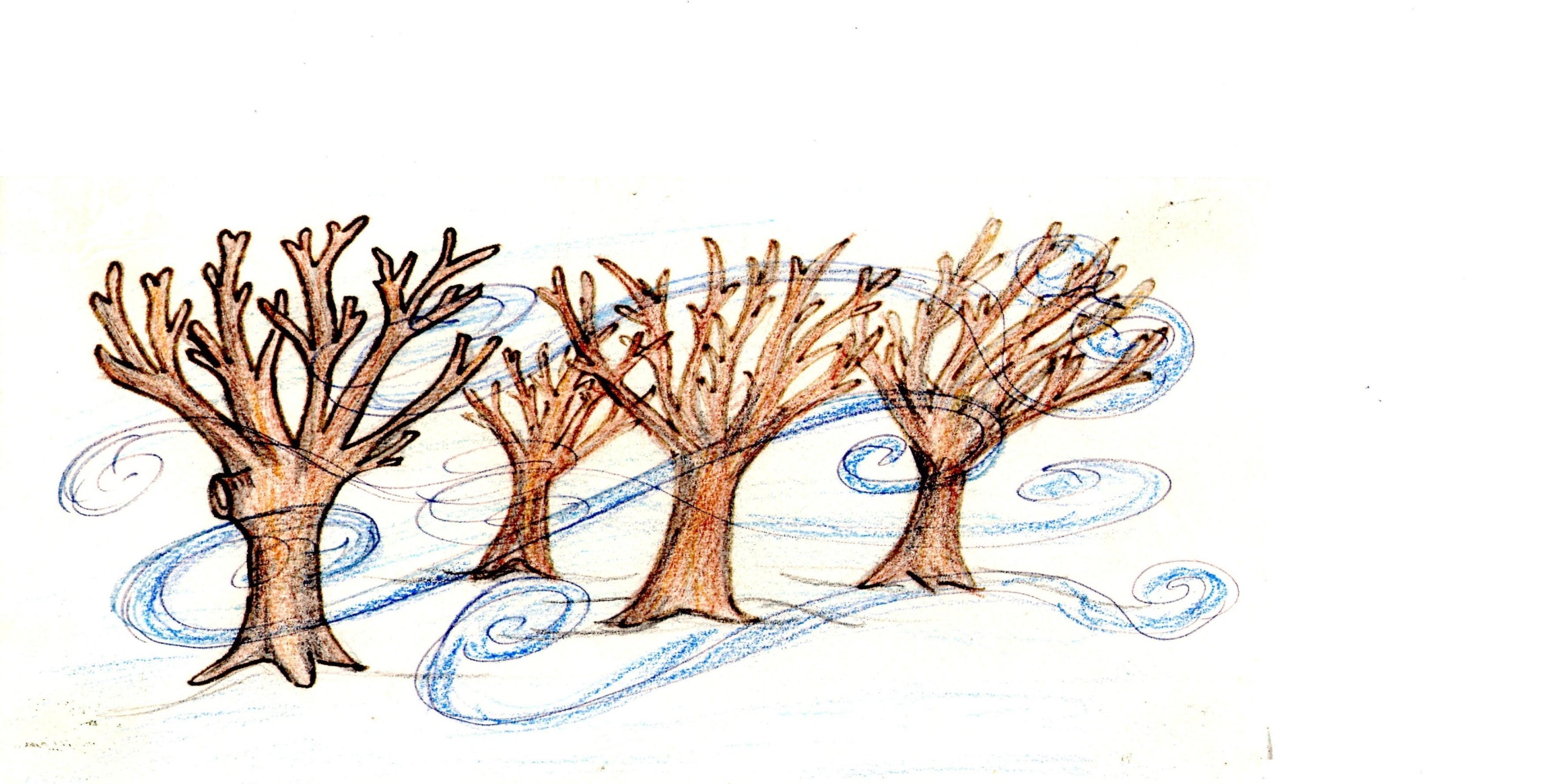 Развигорчето влезе и во овошната градина.Се протна низ голите гранки на овошките и рече:Ајде, сонливки, отворете ги пупките, раширете ги цветовите и лисјата.!Доаѓа Пролетта! Подгответе се да ја пречекате.
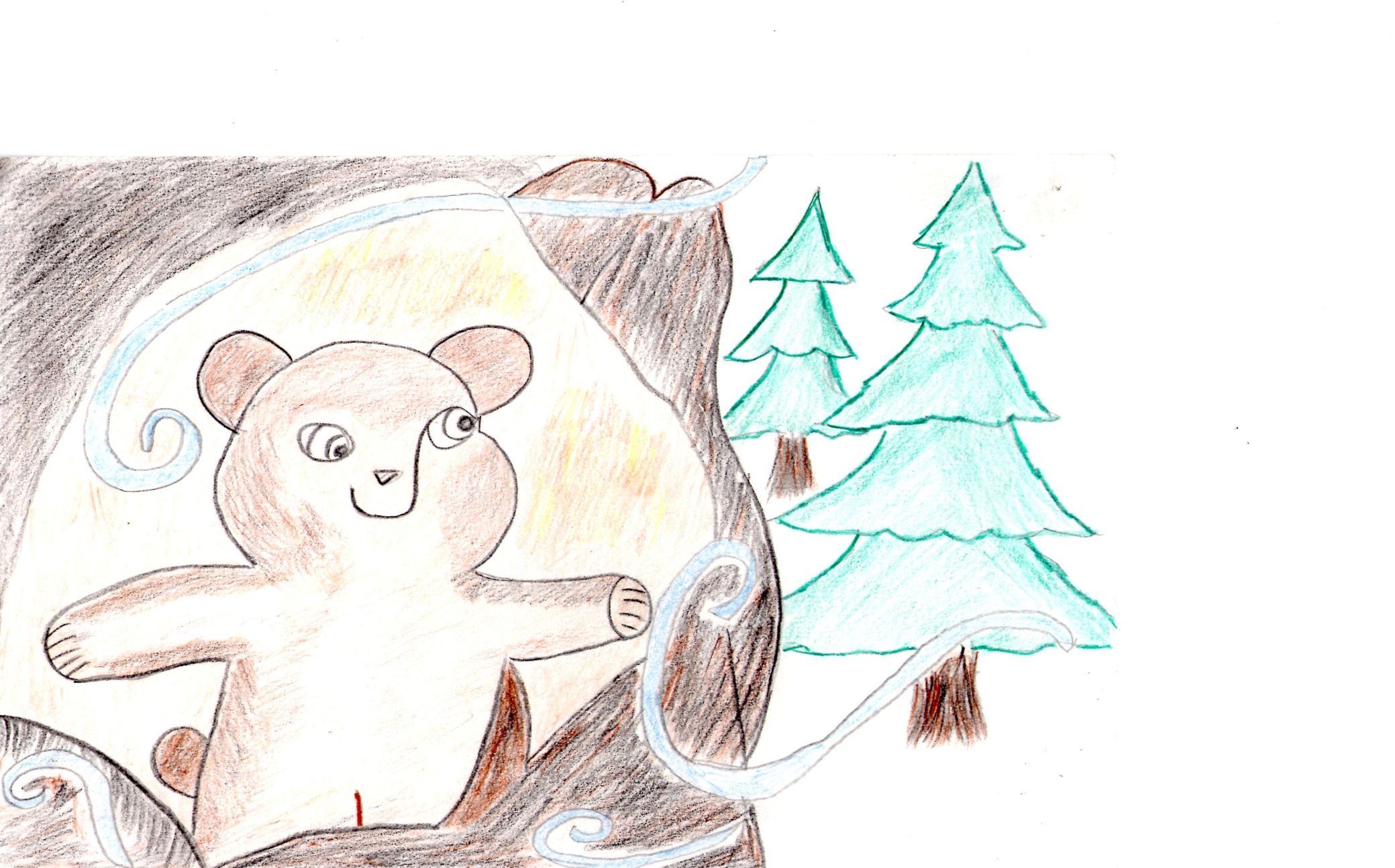 Разиграното Развигорче се упати кон планината, кон пештерата на баба Меца, зашто есента беше и ветило дека ќе ја разбуди, штом ќе дојде Пролетта. Пролетта.
На патот до планината помина покрај сандаците со пчели,покрај куќичките на пеперутките, штурчињата, мравките, полжавите, ежињата..........Така цел ден и цела ноќ Развигорчето неуморно трчаше и со својот топол здив ја разбудуваше природата.
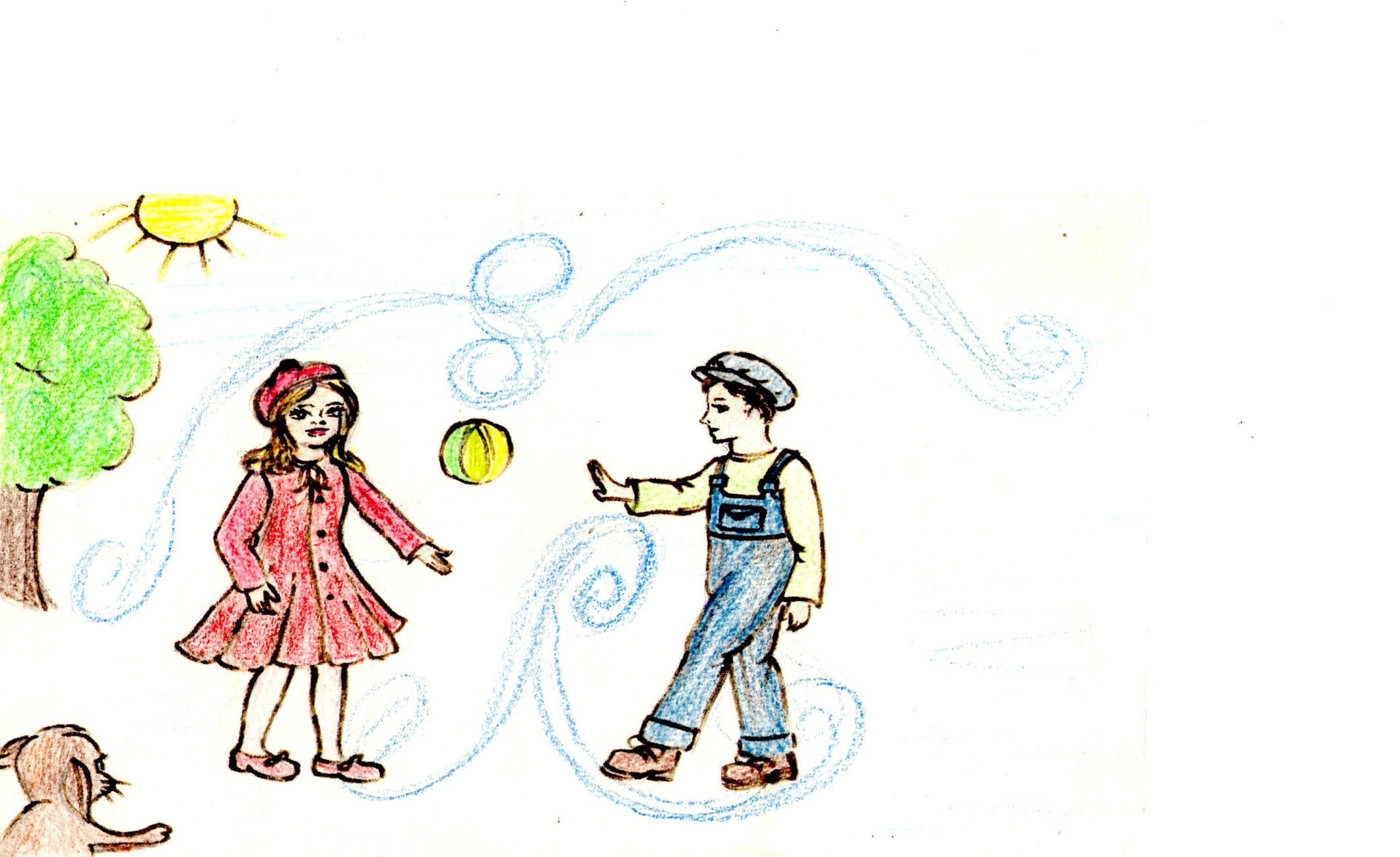 Утредента ,кога изгреа сонцето,се беше разбудено, се беше подготвено за големиот пречек на  Пролетта. А  Пролетта дојде тивко, нечујно, незабележливо. Беше убава, насмеана, разиграна, распеана. Први ја забележаа децата и извикаа:Дојде  Пролетта!Дојде  Пролетта! Развигорчето ја донесе пролетта!
Наставник: Билјана Јордановскапрво одделениеООУ„Кирил и Методиј“Свети Николе